Novosti u programima EU za unapređivanje obrazovanja odraslih  Grundtvig program i program Erasmus for allAndragoška konferencija, Vodice, 5. 10. 2012.
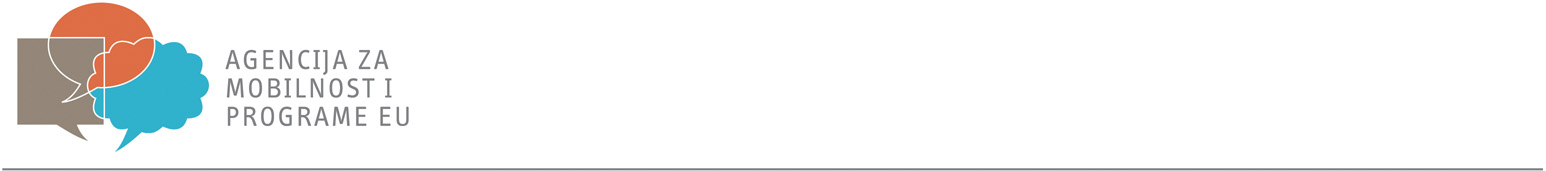 Što je Grundtvig?
Program za cjeloživotno učenje
Period: 2007. – 2013.
Odluka o uspostavljanju Programa: 14. prosinca 2006. 
Sudjeluje: 27 država članica EU; zemlje EFTA-e (Lihtenštajn, Norveška, Island, Švicarska), Turska, Republika Hrvatska
Ciljevi: napredno društvo znanja; održiv ekonomski razvoj, bolji poslovi, više poslova, društvena kohezija
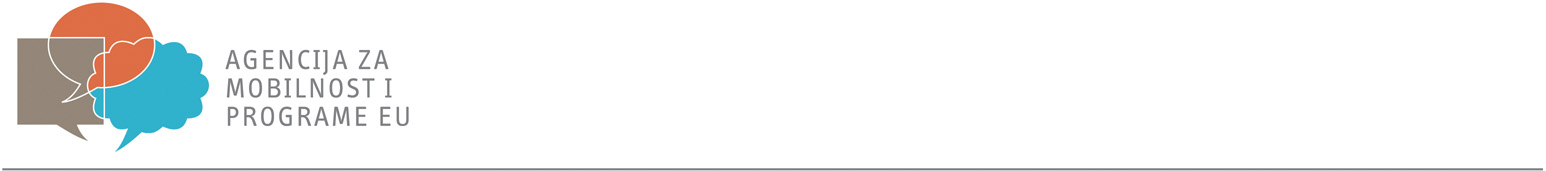 Grundtvig - aktivnosti
Aktivnosti koje provodi NA:

Mobilnost

Stručno usavršavanje (IST) 
Posjeti i razmjene (V&E)
Pripremni posjeti i Kontakt seminari (PV)
Grundtvig asistenti
Grundtvig radionice

Partnerstva
Grundtvig obrazovna partnerstva
Volonterski projekti za starije

Centralizirane aktivnosti (EK):
Multilateralni projekti
Tematske mreže
Prateće mjere
[Speaker Notes: Grundtvig je potprogram unutar Programa za cjeloživotno učenje koji omogućuje sudjelovanje u aktivnostima mobilnosti i međunarodne suradnje između ustanova za obrazovanje odraslih. Namijenjen svima koji su uključeni u obrazovanje odraslih. Aktivnosti Grundtviga donose niz prednosti kako za samog pojedinca tako i za ustanovu te omogućuju pojedincima iz sustava obrazovanja odraslih iskustvo usavršavanja, rada i života u drukčijem obrazovnom, kulturnom i društvenom okruženju. Nastavno i nenastavno osoblje se nakon završetka aktivnosti vraća u svoju matičnu ustanovu s većim stupnjem samostalnosti, kulturno obogaćeno, s poboljšanim znanjem stranog jezika te s velikom motivacijom za rad i prenošenje iskustava. Sudjelovanje u Grundtvig aktivnosima doprinosi razvoju znanja, vještina i sposobnosti koje rezultiraju povećanjem zapošljivosti odraslih osoba, ili pak njihovim društvenim ili osobnim razvojem. Sudjelovanje također utječe na razvoj obrazovanja odraslih kao važnog dijela cjeloživotnog učenja. 
  
Aktivnosti koje provodi NA decentralizirane. 
Agencija nema ulogu u centraliziranim akcijama provodi izvršna agencija. 

Mobilnost je aktivnost namijenjena svima koji su uključeni u obrazovanje odraslih, odlazak u partnersku instituciju u državu sudionicu LLP programa, sa ciljem provođenja aktivnosti unutar Grundtvig potprograma.
Prema pravilima Europske komisije preduvjet je da jedna od država između kojih se ostvaruje mobilnost ima status punopravne članice Europske unije ili da na aktivnosti sudjeluje više država članica od kojih je minimalno jedna država punopravna članica Europske unije. 
Aktivnosti 2009., za Natječaj 2009. godine Hrvatska šalje sudionike na mobilnost, ali ne prima sudionike iz inozemstva.
Stručna usavršavanja u obliku tečaja ili seminara (u trajanju od 5 dana do 6 tjedana)
posjeti i razmjene sa srodnim ustanovama sa ciljem razmjene iskustava i učenja novih znanja i vještina (trajanje od 1 dana do 12 tjedana)
posjeti potencijalnim partnerskim ustanovama i kontakt seminari, sa ciljem stvaranja buduće suradnje (u trajanju od 1 do 5 dana)
partnerstva u suradnji s međunarodnim partnerima (u trajanju do 2 godine).
Partnerstvo - aktivnost namijenjena svim institucijama povezanima sa obrazovanjem odraslih. Provoditi će se u kasnijem periodu.
Suradnja manjih razmjera između ustanova za obrazovanje odraslih (min. 3 zemlje) s ciljem razvijanja samopouzdanja i motivacije odraslih učenika, komunikacijskih sposobnosti, međukulturalnog dijaloga i aktivnog korištenja stranih jezika.
Grundtvig asistenti -omogućiti obučavateljima odraslih upoznati se s europskom dimenzijom obrazovanja odraslih, poboljšati svoje znanje o stranim jezicima, drugim europskim državama i njihovim obrazovnim sustavima, te unaprijediti profesionalne i međukulturalne vještine.
Grundtvig radionice - Tema može biti umjetnost, glazba, matematika, znanost, jezici, europska pitanja, aktivno građanstvo 
Novčana sredstva koja se dodjeljuju pokrivaju troškove organizacije radionice te troškove sudjelovanja sudionika iz inozemstva (putovanje, smještaj, prehrana).
Volonterska partnerstva-suradnje dvije partnerske ustanove iz dvije države sudionice – razmjena volontera iznad 50 godina (3-8 tjedana), trajanje partnerstva 2 godine]
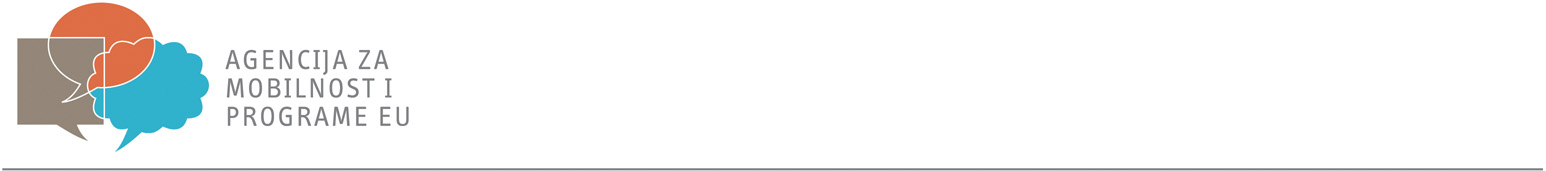 Stručno usavršavanje
Stručno usavršavanje u nekoj zemlji koja sudjeluje u LLP-u, u trajanju od 5 radnih dana – 6 tjedana

Cilj je usavršiti nastavne vještine i produbiti znanje i razumijevanje o obrazovanju odraslih u Europi

Oblik: Strukturirani oblici tečajeva

Bespovratna sredstva (stipendija) doprinose pokrivanju: 

    troškova puta (do 400 €), 
    životnih troškova (vidi tablicu) 
    kotizacije tečaja (700 €), 
    (jezične) pripreme (do 150 €)

!! Rokovi !!  
16.1. 2013. (ako želite ići od 1.5. 2013.) 
30.4.2013. (ako želite ići od 1.9. 2013.)       
17.9.2013. (ako želite ići od 1.1. 2014. god.)
[Speaker Notes: Rokovi: 3 roka godišnje (siječanj, travanj, rujan), online course katalog
Svrha In service stručnog osposobljavanja, Poboljšanje kvalitete cjeloživotnog učenja, kroz praksu obučavatelja odraslih učenika i poboljšavanje obučavateljskih vještina

IST-course-tamo naći tečaj za sebe, provjeriti sa organizatorom da li treba predprijava.]
Stručno usavršavanje
Korak 1  http://ec.europa.eu/education/trainingdatabase, kontaktirajte organizatora 
Korak 2 – prijavite se do krajnjeg roka za prijavu
[Speaker Notes: Tema
Datum
Ciljana grupa polaznika]
Posjeti i razmjene
Za sve povezane s obrazovanjem odraslih 
Oblik: nestrukturirani tečaj, praksa, konferencija ili seminar
U trajanju od 1 dan do 12 tjedana, sudionici odlaze:
 proučavati način rada u ustanovi partneru, ‘‘job shadowing’’
 proučavati upravljanje (management) u obrazovanju odraslih
 polaziti konferenciju ili seminar
 predavati u partnersku ustanovu 	

!! Rokovi !!  
	
16.01.2013.
30.04.2013.
17.09.2013. 

bespovratna sredstva (stipendija) doprinose pokrivanju:  troškova puta (do 400 €), životnih troškova(vidi tablicu), kotizacije tečaja (do 700 €), (jezične) pripreme (150 €)
[Speaker Notes: Prva natuknica -  one koji se misle vratiti ili se planiraju baviti...

Korak 1 - pronađite partnera 
Korak 2 - dogovorite s njim svoju posjetu i program edukacije/promatranja
Korak 3 - prijavite se nama najkasnije 45 dana prije predviđenog odlaska

Prioritet kraći projekti u trajanju do 1 tjedna.
Uvijek je pravilo da se mora ići u državu članicubuduci da nije riječ o aktivnosti na kojoj sudjeluje više država onda se ne odobrava]
Grundtvig asistenti
Što znači financiranje  mobilnosti
[Speaker Notes: Flat rate način financiranja, Izračunati: iznos za dane koji su provedeni na aktivnosti u inozemstvu izdan od Agencije (kontakt seminar)
Dokazi: treba dokazati stvarnost sudjelovanja na aktivnosti predočavanjem dokaza o broju dana provedenih na aktivnosti 

Jedinična skala troškova, dnevni troškovi pokrivaju se prema državi i trajanju aktivnosti 

Financiranje na temelju stvarnih troškova, Izračunati: stvarna potrošnja, poštujući maksimalni iznos
Dokazi: treba dokazati trošak predočavanjem računa
Putni troškovi definiraju se kao troškovi putovanja iz Hrvatske do odredišta pripremnog posjeta u inozemstvu i natrag uključujući i moguće troškove za izdavanje vize. Ovi troškovi ne uključuju troškove lokalnog prijevoza od i do smještaja, od i do zračne luke ili autobusnog kolodvora (npr. autobus do aerodroma) te troškove lokalnog prijevoza od i do lokacije održavanja pripremnog posjeta. Sav lokalni prijevoz pokriva se iz sredstava za troškove života. 
Putni troškovi se računaju na osnovi stvarnih troškova do maksimalnog iznosa od 300 Eura.
Stvarna svota sredstava kojih očekujete da ćete potrošiti nastaje na temelju Vašeg izračuna. Potrebno je sačuvati sve dokaze troškova vezanih za putne troškove zbog izvješćivanja ili revizije (vidi poglavlje 11).
Sudionici su dužni koristiti najpovoljniju vrstu prijevoznog sredstva, a to je najčešće neka vrsta javnog prijevoza. Kod procjene troškova zrakoplovne karte uzmite u obzir da je cijena viša što kasnije kupite kartu. Financijska potpora – grant ne može se dodijeliti za pokrivanje putnih troškova unutar matične države osim ako su oni nužni sastavni dio putovanja u stranu državu. 
Troškovi za unajmljeni automobil ne smiju biti previsoki u usporedbi s ostalim prijevoznim sredstvima (npr. javni prijevoz). Za unajmljene automobile novac se isplaćuje neovisno o broju osoba koje su putovale u istom vozilu. 
Potrebno je priložiti dokaz da je automobil najpovoljnije sredstvo prijevoza.
Za korištenje osobnog/službenog vozila, troškovi će se refundirati na sljedeći način (koji god je povoljniji)
-	ili po kilometru do najviše 0,22 eura,
-	ili po cijeni vlaka, autobusa ili avionske karte (samo jedna karta bit će isplaćena neovisno o broju ljudi koji putuju u istom vozilu).
Postoji mogućnost pokrivanja troškova jezične prirpeme. Jezična priprema može se odnositi npr. na samoučenje ili pohađanje tečaja jezika u Republici Hrvatskoj. U tom slučaju taj podatak navedite u prijavnom obrascu. Agencija određuje iznos podrške za jezičnupripremu koja u Republici Hrvatskoj iznosi do najviše 200 eura po sudioniku u obliku paušalnog iznosa tzv. „lump-sum“. Pokrivanja troškova jezične pripreme nije moguće ako namjeravate sudjelovati u tečaju jezika u inozemstvu (tzv. pure language courses).]
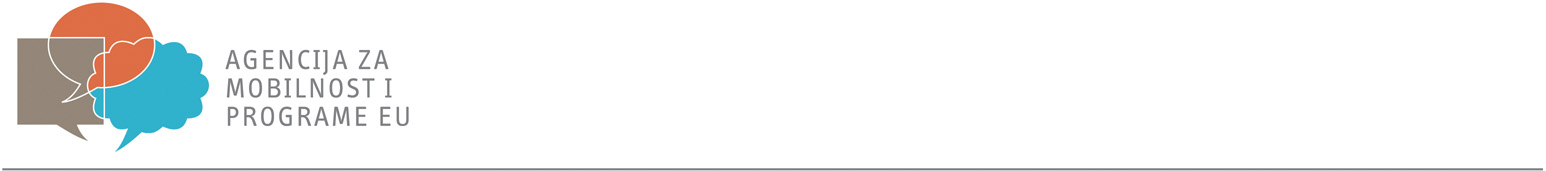 Vaši sljedeći koraci
Stručno usavršavanje 
http://ec.europa.eu/education/trainingdatabase
Prijavite se najkasnije do 16.01.2013., 30.04.2013., 17.09.2013.

Posjeti i razmjene 
Naći partnera, dogovorite s njim svoju posjetu.
Prijavite se najkasnije do 16.01.2013., 30.04.2013., 17.09.2013.

Asistenti
Naći partnera, dogovorite s njim svoju stručnu praksu, prijavite se nama najkasnije do 28.03.2013.
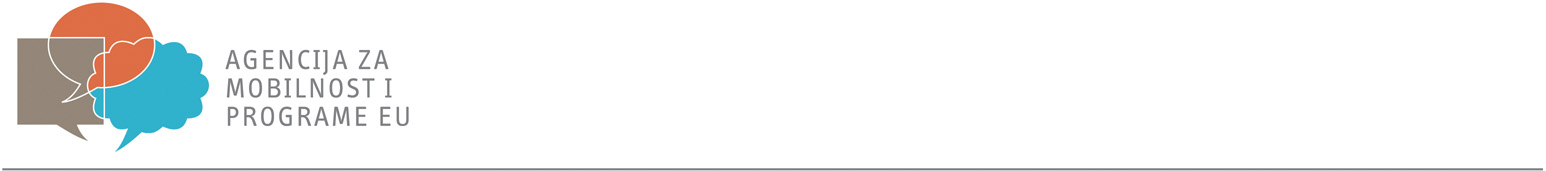 Grundtvig obrazovna partnerstva
Suradnja najmanje 3 organizacije iz 3 države koje sudjeluju u Programu za cjeloživotno učenje

Tema: obrazovanje odraslih

Broj mobilnosti: 4, 8, 12, 24, o čemu ovisi iznos bespovratnih sredstava
[Speaker Notes: Partnerstvo - aktivnost namijenjena svim institucijama povezanima sa obrazovanjem odraslih. Provoditi će se u kasnijem periodu.
Suradnja manjih razmjera između ustanova za obrazovanje odraslih (min. 3 zemlje) s ciljem razvijanja samopouzdanja i motivacije odraslih učenika, komunikacijskih sposobnosti, međukulturalnog dijaloga i aktivnog korištenja stranih jezika.
Provodi se kroz lokalne aktivnosti: jezične pripreme, istraživanja za projekte, razvijanje materijala, razvijanje zadataka, lokalni sastanci i inozemne aktivnosti: seminari, partnerski sastanci.

Mobilnosti:  4 mobilnsoti 9.500 Eura, 8 mobilnsoti 13.000 Eura, 12 mobilnosti 16.500 Eura, 24 mobilnosti 25.000 Eura.]
Grundtvig teme
Motiviranje odraslih da započnu ili nastave učiti
Jezici
Okoliš
Interkulturalno učenje
Poboljšanje ICT vještina
Obrazovanje starijih osoba
Alternativna / netradicionalna okruženja za cjeloživotno učenje
Struktura partnerstva
3 partnerske organizacije iz 3 različite države, od kojih je najmanje jedna država članica EU
Aktivna uključenost odraslih učenika
Ustanova koordinator pazi na razvoj partnerstva, izvještavanje...
Trajanje projekta je 2 godine
Svaka odobrena ustanova dobija zasebni ugovor i proračun od matične Nacionalne Agencije
Ugovor za svakog partnera
Iznos finaciranja ovisi o broju planiranih mobilnosti
Financiranje partnerstava
Kako se prijaviti?
Kroz matičnu ustanovu (ne pojedinačno)

Jedan krajnji rok godišnje (21. veljače 2013.)

Za aktivnosti od 1. kolovoza 2013. do 31. srpnja 2015. 
Bespovratna sredstva mogu se iskoristiti za međunarodnu mobilnost i lokalne projektne aktivnosti
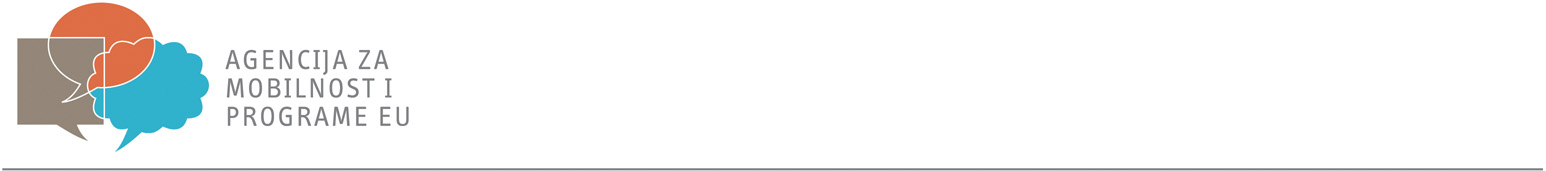 Kako pronaći partnera?
Kontakt seminari, organiziraju ih nacionalne agencije diljem Europe između rujna i studenog
Baze za traženje partnera: Partbase, Baza podataka za In service training 
Osobni kontakti
Lokalna/regionalna suradnja (twin towns)
Stručno osposobljavanje/studijska putovanja
Pripremni posjeti
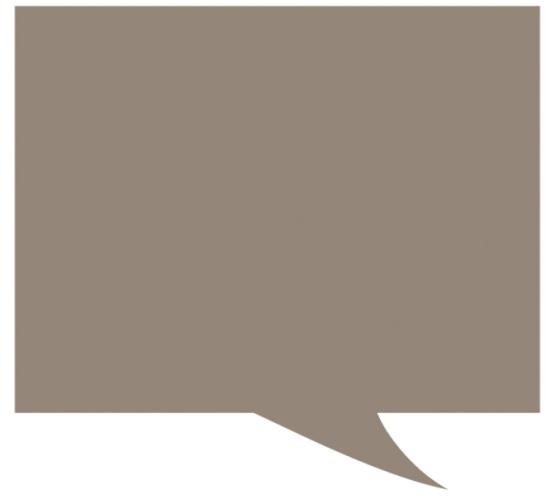 Kontaktni seminar

Seminar u trajanju do 5 dana 

Organizator – Nacionalne agencije

Cilj – pronalaženje partnera

Lista kontakt seminara - web stranica sa rokovima za prijavu

Razdoblje održavanja – Rujan do Studeni svake godine

Troškovi puta do 400 EUR
Kotizacija tečaja
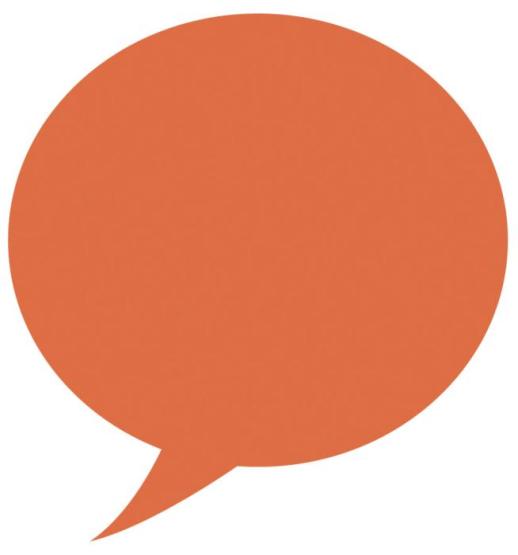 Posjet ustanovi partneru u trajanju od 2 – 3 dana u nekoj LLP zemlji
Organizator – partneri

Cilj – sastanak partnera

Rok za prijavu: web stranica

Prijava se mora predati prije nego što se predaje prijava za odnosno partnerstvo 


         Troškovi puta do 400 EUR
Dnevnica (vidi tabllicu)
[Speaker Notes: Kontakt seminar
seminar u trajanju do 5 dana koji je organizirala neka LLP nacionalnih agencija koja provodi LLP kako bi sudionici našli pogodnog partnera za partnerstvo
Cilj – pronalaženje partnera
Lista kontakt seminara dostupna na web stranici nacionalne agencije sa rokovima za prijavu
Razdoblje održavanja – Rujan do Studeni svake godine
Rok za Partnerstva – Veljača naredne godine
Jasna očekivanja o tome što se očekuje od seminara, imati ideju o projektu i tipu ustanove s kojm se želi uspostaviti partnerstvo.
Prezentirati svoju instituciju i projekt

Pripremni posjeti za partnerstva su aktivnost u kojoj prije pripreme partnerstva imate mogućnost otići na sastanak sa potencijalnim partnerima. 
posjet ustanovi partneru u trajanju od 2 – 3 dana u nekoj LLP zemlji kako bi se dogovorili oko bitnih točaka partnerstva
Cilj – sastanak partnera
Rok za prijavu: 4 tjedna prije početka mobilnosti
Može se prijaviti: 1 osoba iz 1 institucije po 1 potencijalnom projektu
NB: Prijava se mora predati prije nego se preda prijava za odnosno partnerstvo  
Bespovratna sredstva (Grant): doprinose troškovima puta, smještaja i kotizacije seminara
Svrha pripremnih posjeta, pomoć pri upoznavanju ustanove partnera i razvijanju radnog plana, definiranje ciljeva, uloga, zadataka partnerstva]
Grundtvig volonterski projekti za starije
organizacije koje se bave volontiranjem
suradnja 2 ustanove koje se bave volontiranjem (1 EU)
teme od zajedničkog interesa ili važnosti za obje partnerske ustanove 
volonteri moraju biti stariji od 50 godina
2 - 6 volontera iz svake ustanove u tijeku 2 godine
trajanje volontiranja 3 – 8 tjedana
odvojene prijave koje svaki od partnera podnosi svojoj nacionalnoj agenciji
rok za prijavu 28. 3. 2013.
Financijska potpora za Grundtvig volonterske projekte za starije
Bespovratna sredstva za slanje volontera: 
 Paušalni iznos na bazi broja volontera koje ustanova šalje: 800 € po volonteru
Troškovi puta: do 400 € po volonteru
 
Bespovratna sredstva za ugošćivanje volontera :
 Paušalni iznos na bazi broja volontera koje ustanova ugošćuje:  390 € po volonteru
Paušalni iznos za troškove života, lokalni prijevoz, osiguranje, pripremu, prema tablici Europske komisije (90% najvišeg mogućeg iznosa)  

Dani provedeni na putu: moguće je financirati do dva dodatna dana na putu ukoliko je zatraženo
Grundtvig radionice
organizacije koje žele organizirati radionicu
teme: pismenost u obrazovanju odraslih
nastavno i nenastavno osoblje koje radi u području pismenosti u obrazovanju odraslih
trajanje 5 do 10 dana
10-20 odraslih učenika
sudionici moraju biti iz barem tri različite zemlje (osim Republike Hrvatske), od kojih jedna mora biti članica EU, te više od trećine sudionika ne smije biti iz iste države. 
sudionici iz RH ne smiju biti u broju većem od jedne trećine ukupnog broj sudionika 
u razdoblju između 01. 09. 2013. i  31. 08. 2014. 
rok za prijavu 21.02. 2013.
Financijska potpora za Grundtvig radionice
Troškovi organizacije (paušal):  
 6.630 €
Putni i životni troškovi (paušal): 
Putni i životni troškovi za do 20 odraslih polaznika mogu se financirati za sudionike koji nisu iz Republike Hrvatske, prema tablici. Dani provedeni na putu: moguće je financirati do dva dodatna dana na putu ukoliko je zatraženo
Ostali troškovi: 
pedagoška, jezična i kulturna pripremau iznosu od 150 € po sudioniku 

Ukoliko je broj sudionika manji od najmanjeg broja od deset sudionika, radionica  se mora otkazati, a iznos isplaćen prvom uplatom mora se vratiti.
Transverzalni program- studijski posjetiza stručnjake i donositelje odluka u obrazovanju i osposobljavanju
Što?
kratkoročni boravak u drugoj državi sudionici LLP-a u svrhu proučavanja određenog vida cjeloživotnog učenja 
 međunarodna diskusija fokusirana na politike obrazovanja i osposobljavanja.
pruža mogućnost razmjene iskustava, stjecanja novih znanja, upoznavanje uspješnih politika obrazovanja i osposobljavanja te primjera dobre prakse 
Za koga? 
za osobe odgovorne za razvoj i/ili implementaciju politika obrazovanja i osposobljavanja na lokalnoj, regionalnoj ili nacionalnoj razini 
Koliko traje? 
	od 3 do 5 dana
Rok za prijavu:
      2. rok: 12.10.2012.
[Speaker Notes: Nije za nastavnike- osim ako su mentori/savjetnici

Rok za prijavu na 2. rok 2012: 12.10.2012.

Prijava:
u Katalogu studijskih posjeta odaberite 4 posjeta koja su vezana uz vaše profesionalne aktivnosti;
Pročitajte Priručnik za studijske posjete i ostale dokumente na www.mobilnost.hr 
Ispunite on-line prijavni obrazac na web stranicama Cedefopa (koordinator);
Ispišite ju i pošaljite (po mogućnosti preporučenom poštom) na adresu Agencije.


Za koga (detaljno):
-predstavnici lokalnih, regionalnih i nacionalnih tijela
- ravnatelji ustanova/centara za obrazovanje i strukovno osposobljavanje ili pružatelji takvih usluga, centara za profesionalnu orijentaciju i centara za priznavanje istovrijednosti ili akreditaciju
- inspektori za obrazovanje i strukovno osposobljavanje
- predstavnici mreža i udruženja za obrazovanje i strukovno osposobljavanje
- savjetnici za pedagogiju ili profesionalnu orijentaciju
- predstavnici obrazovnih službi, ureda za rad ili centara za profesionalnu orijentaciju
- voditelji ljudskih resursa i menadžeri za usavršavanje u poduzećima, vlasnici/menadžeri malih i srednjih poduzeća
- predstavnici gospodarskih/obrtničkih komora, te komora iz sektora industrije, predstavnici organizacija poslodavaca i sindikata
Istraživači

Prijava:
u Katalogu studijskih posjeta odaberite 4 posjeta koja su vezana uz vaše profesionalne aktivnosti;
Pročitajte Priručnik za studijske posjete i ostale dokumente na www.mobilnost.hr 
Ispunite on-line prijavni obrazac na web stranicama Cedefopa (koordinator);
Ispišite ju i pošaljite (po mogućnosti preporučenom poštom) na adresu Agencije.]
Što nakon aktivnosti?
Završno izvješće: svi korisnici obavezni su predati završno izvješće o razini potrošnje 30/60 dana po završetku aktivnosti

Slati: e-mail, pošta

Evaluacija: analiza svih troškova kako bi se odredio završni iznos granta

Završno usklađivanje: dodatna isplata od strane NA ili povrat sredstava od strane korisnika
[Speaker Notes: Nakon izvršene aktivnosti korisnik – osoba je dužna podnijeti završno izvješće o njenoj provedbi Agenciji za mobilnost i programe Europske unije, uz priložene dokaze da su mu sredstva isplaćena na račun. Završno izvješće također, mora sadržavati račune kojima se opravdavaju isplaćena sredstva (karta, smještaj).
 
Rok za podnošenje završnog izvješća jest 30 dana od završetka aktivnosti.
 
Nakon predaje završnog izvješća, Agencija će napraviti analizu troškova (zatraženih troškova u prijavnom obrascu, te realiziranih troškova tijekom pripremnog posjeta), te na osnovi toga :
 
a) zatražiti povrat sredstava ukoliko se uspostavi da je iznos kojeg je Agencija uplatila ustanovi prije realizacije aktivnosti veći od stvarno nastalih troškova. Povrat sredstava Agenciji od strane korisnika mora se izvršiti u roku od 30 dana nakon obavijesti koju pošalje Agencija korisniku. Ustanove će biti obaviještene o postupku povrata sredstava nakon analize završnog izvješća.b) isplatiti ostatak sredstava korisniku ukoliko se analizom pokaže da su troškovi nastali uslijed realizacije aktivnosti realni i opravdani, te veći od iznosa kojeg je Agencija uplatila ustanovi prije realizacije aktivnosti.

Predaja najkasnije 30 dana nakon završetka aktivnosti
 
Agencija će koristiti podatke iz završnog izvješća u svrhu analize i diseminacije rezultata.]
Novosti u programima EU za unapređivanje obrazovanja odraslih Program Erasmus for all
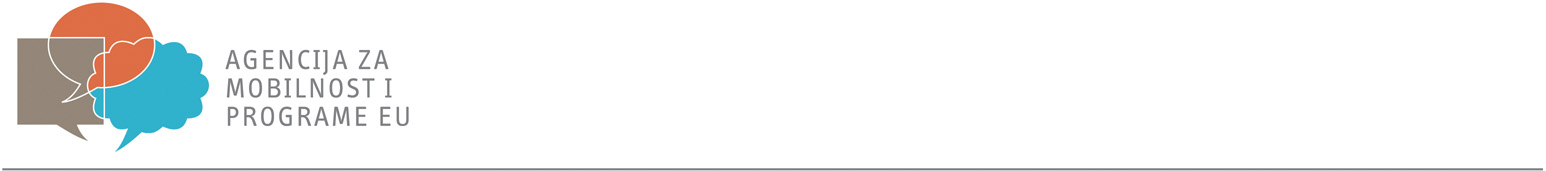 Program Erasmus for all
Erasmus for all
Period: 2014. – 2020.

Erasmus for all  (Erasmus za sve) će zamijeniti Program za cjeloživotno učenje (Erasmus, Leonardo, Comenius, Grundtvig, Transverzalni program), program Mladi na djelu te pet programa međunarodne suradnje (Erasmus Mundus, Tempus, Alfa, Edulink i Program za suradnju s razvijenim zemljama)

Jedinstveni način financiranja - novi pristup

Pojednostavljenje i veća učinkovitost, unificiranje mnoštva propisa i pristupa

Povećanje budžeta 70%, €19 milijardi (€1.8 milijardi za međunarodnu suradnju) 

Novi program, otvoren za organizacije uključene u sve faze cjeloživotnog učenja - škole, sveučilišta, ustanove za obrazovanje odraslih i organizacije mladih

Prijedlog podložan promjenama
[Speaker Notes: Na kraju 2013 neke značajne promjene će se održati na aktualnim europskim programa financiranja.Trenutna cjeloživotno učenje Program će doći do kraja i da će biti zamijenjen novom generacijom programa.]
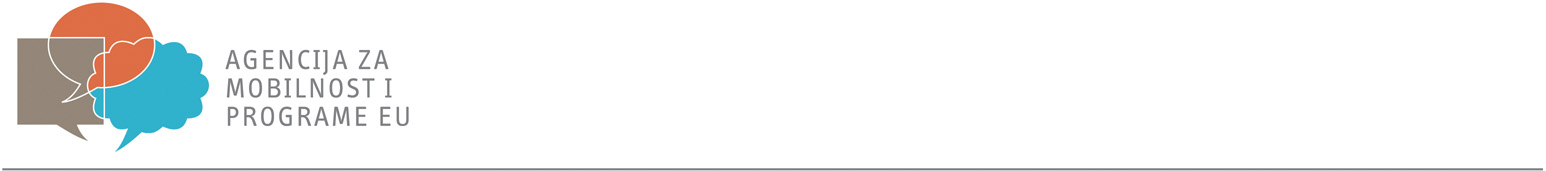 Struktura programa
Erasmus for all
Tri aktivnosti:

1. Learning Mobility of Individuals (Individualna mobilnost) 

2. Co-operation for Innovation and Good Practices (Suradnja za inovacije i dobre prakse)

3. Support for Policy Reform (Podrška reformama politika)

Zasebna aktivnost za mlade također će slijediti strukturu od tri ključne akcije.

Države sudionice: Države članice EU, Države kandidati i potencijalni kandidati, EEA / EFTA države (Island, Lihtenštajn, Norveška i Švicarska)
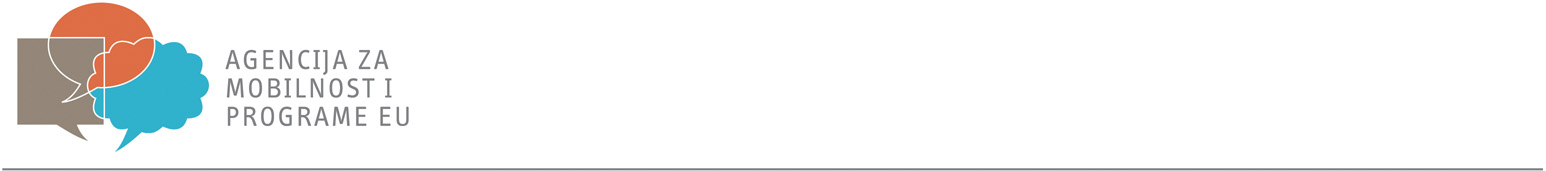 Learning Mobility of Individuals (Individualna mobilnost)
Međunarodna mobilnost može poboljšati profesionalne i osobne kompetencije i vještine te utjecati na zapošljivost. Želi se povećati mobilnost između zemalja sudionica programa. 

Mobilnost osoblja (svi sektori cjeloživotnog učenja; profesionalci u obrazovanju i usavršavanju) – 2 tjedna – 12 mjeseci


Mobilnost studenata (studijski boravak, pripravništvo)


Mobilnost studenata (studentski krediti)
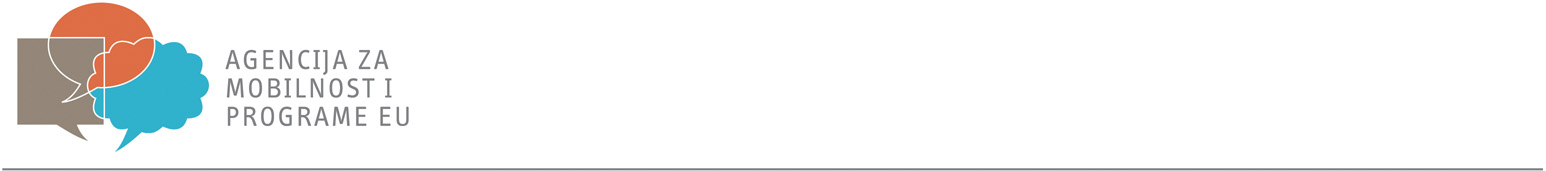 Co-operation for Innovation and Good Practices (Suradnja za inovacije i dobre prakse)
Projekti međunarodne suradnje potiču transparentnost, inovacije i razmjene dobrih praksi u Europi.

Strateška partnerstva (partnerstva i veliki transnacionalni projekti)


Strukturirana partnerstva između visokih učilišta i tržišta rada te strukovnog obrazovanja i tržišta rada


IT platforme (platforme izgrađene na e-Twinning modelu)


Izgradnja kapaciteta (projekti visokog školstva s trećim zemljama)
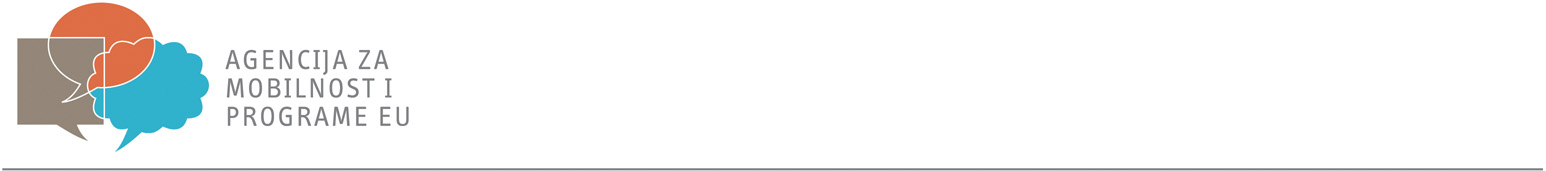 Support for Policy Reform (Podrška reformama politika)
Cilj ove aktivnosti je jačanje potpore aktivnostima koje pomažu EU politikama za obrazovanje i osposobljavanje.

Otvorena metoda koordinacije i Europski semestar (potpora strateškim dokumentima) 

EU Alati (alati za valorizaciju i implementaciju)

Dijalog politika (s dionicima, trećim zemljama i međunarodnim organizacijama)
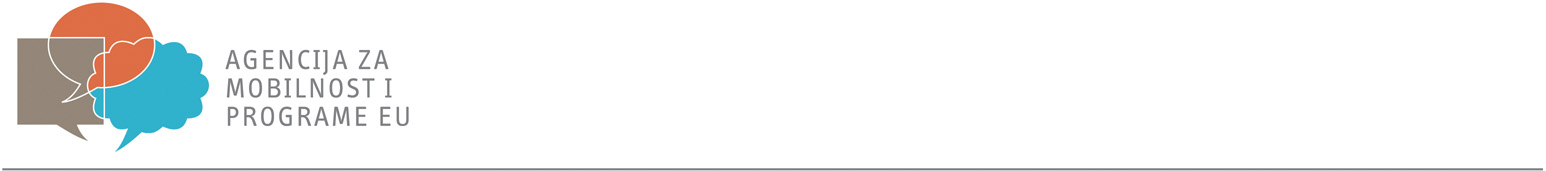 Status obrazovanja odraslih u novom programu
Minimalna raspodjela sredstava:Visoko obrazovanje 25% programskog proračunaVET 15% programskog proračunaŠkolsko obrazovanje 7%Obrazovanje odraslih 2%U novom programu Obrazovanje odraslih će biti podržano kroz aktivnosti za osoblje, učenike i organizacije uključene u obrazovanje odraslih.Definicija obrazovanja odraslih ostaje jednaka kao i Grundtvig programu.
Tu smo za dodatna pitanja
Agencija za mobilnost i programe EU Gajeva 2210000 Zagrebwww.mobilnost.hr grundtvig@mobilnost.hr